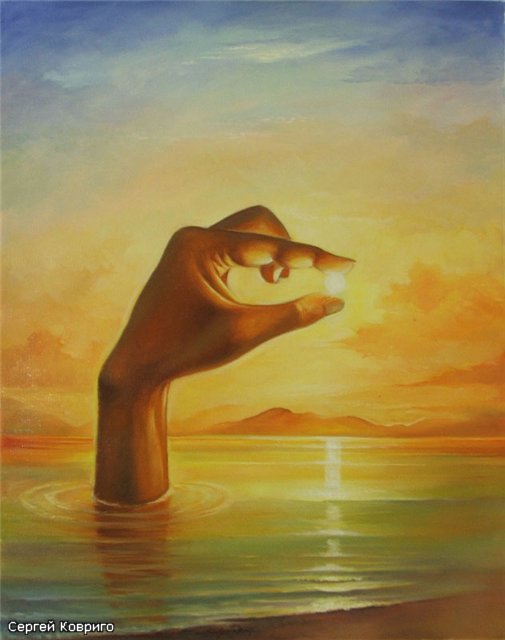 Сюрреалізм
Розмаїтий Дмитро, 9-Б клас
Введення 
Загальна характеристика
Історія сюрреалізму
Спадкоємці сюрреалізму
Сучасний сюрреалізм
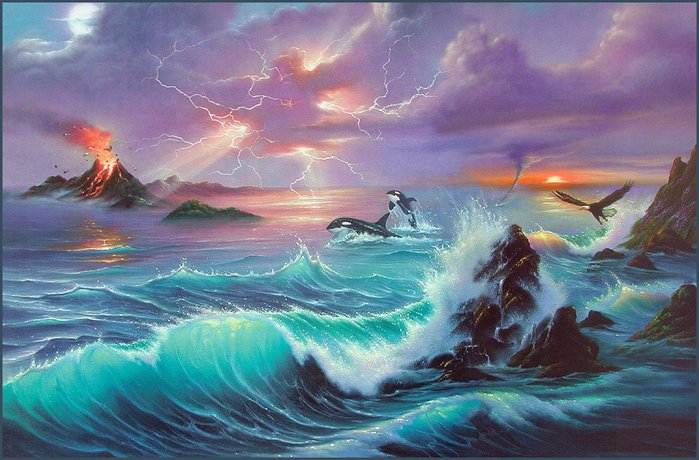 План
Сюрреалізм - напрям у мистецтві, який сформувався на початок 1920 року у Франції. Відрізняється використанням алюзій і парадоксальних поєднань форм.
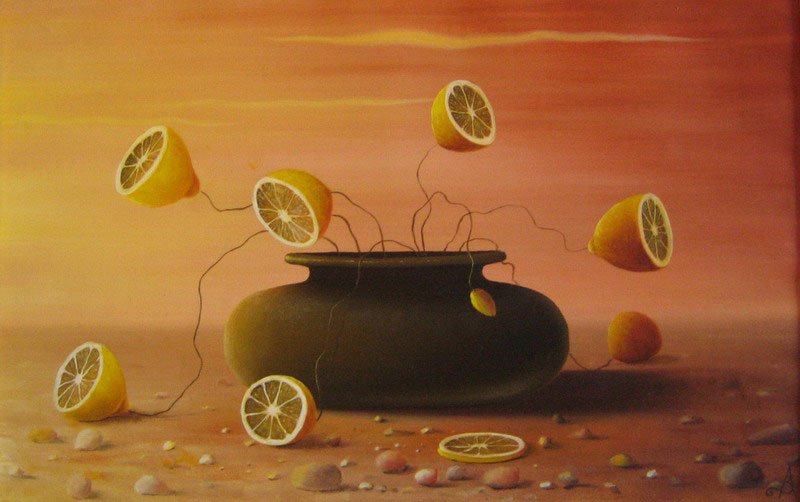 Введення
Засновником та ідеологом сюрреалізму вважається письменник і поет Андре Бретон. Під заголовком "сюрреалістична драма" позначив у 1917 одну зі своїх п'єс Гійом Аполлінер.
Одними з найбільших представників сюрреалізму  у живописі стали Сальвадор Далі, Макс Ернст і Рене Магрітт. Найбільш яскравими представниками сюрреалізму в кінематографі вважаються Луїс Бунюель, Жан Кокто, Ян Шванкмайер і Девід Лінч. Сюрреалізм у фотографії отримав визнання завдяки піонерським роботам Філіпа Халсмана.
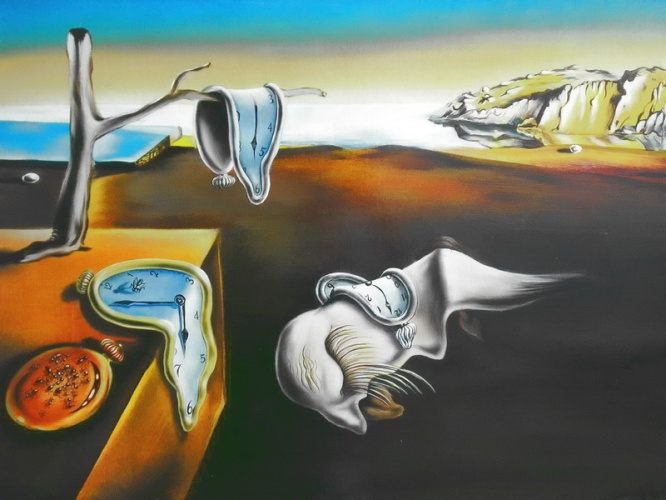 Основне поняття сюрреалізму, сюрреальності - суміщення сну і реальності. Для цього сюрреалісти пропонували абсурдне, суперечливе поєднання натуралістичних образів за допомогою колажу та технології " ready-made ".
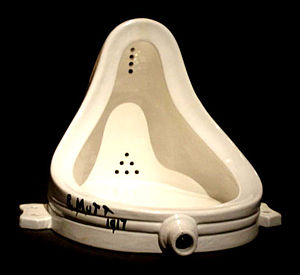 Загальна характеристика
Фонтан
Сюрреалісти були натхненні радикальної лівою ідеологією, проте революцію вони пропонували почати зі свого свідомості. Мистецтво мислилося ними основним інструментом звільнення.
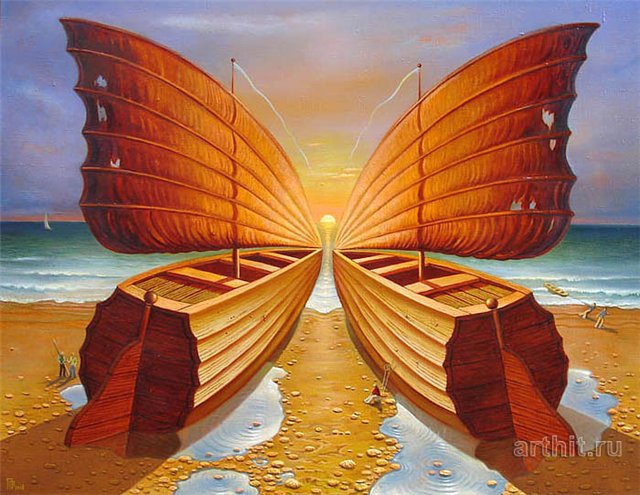 Цей напрямок склалося під великим впливом теорії психоаналізу Фрейда (правда, не всі сюрреалісти захоплювалися психоаналізом, наприклад, Рене Магрітт ставився до нього досить скептично).
Найпершою метою сюрреалістів було духовне піднесення і відділення духу від матеріального. Одними з найважливіших цінностей були свобода, а також ірраціональність.
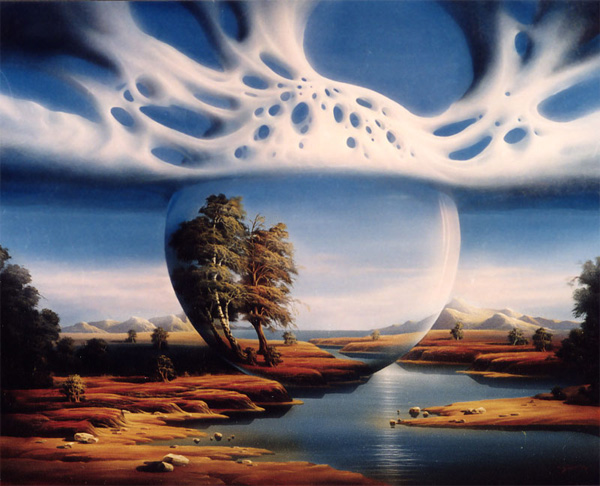 Сюрреалізм коренився в символізмі і спочатку був схильний до впливу таких художників-символістів, як Гюстав Моро і Одилон Редон.
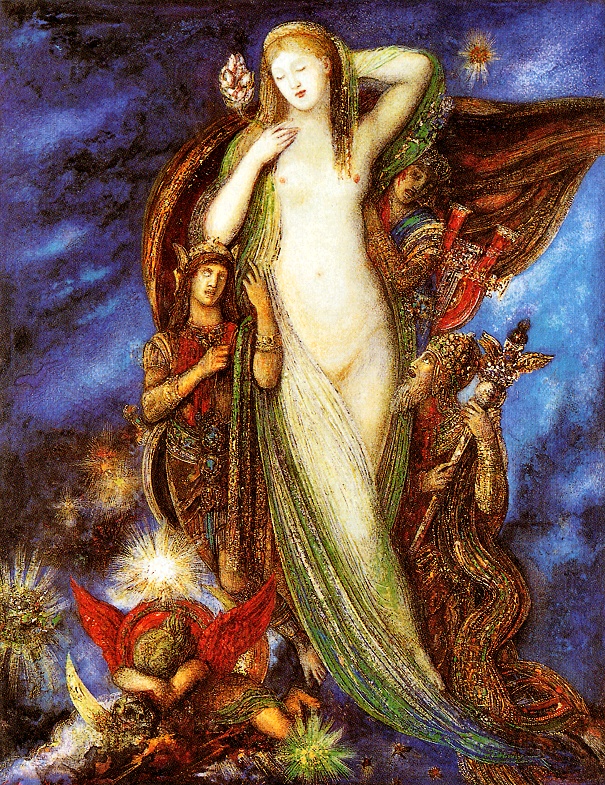 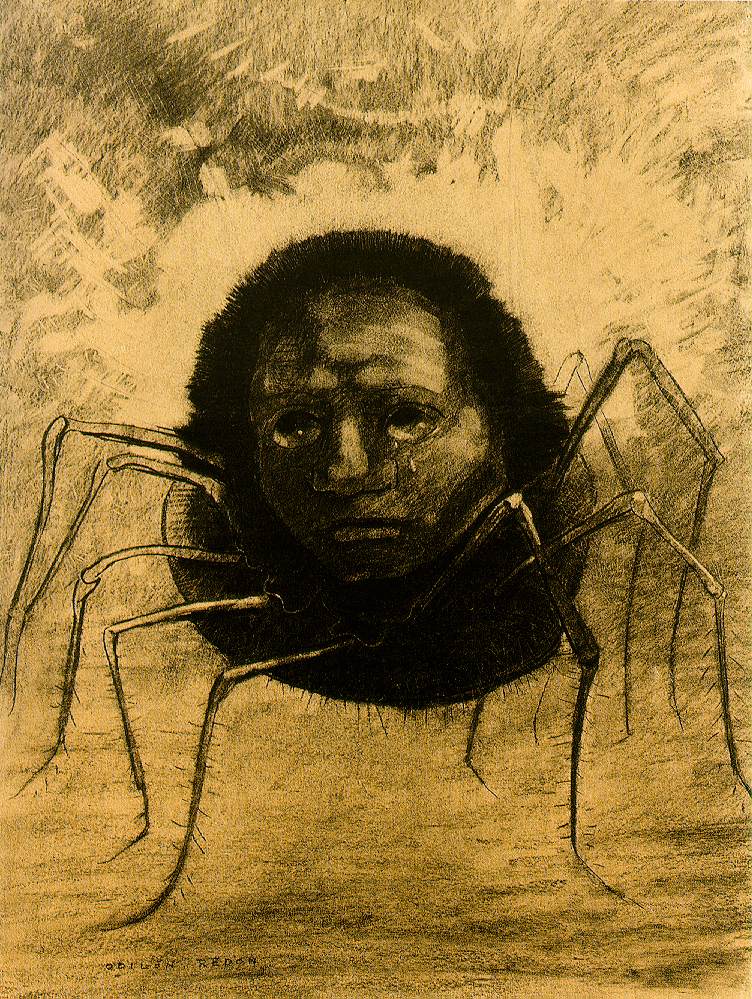 Сюрреалісти виконували свої роботи без оглядки на раціональну естетику, використовуючи фантасмагоричні форми. Вони працювали з такими тематиками, як еротика, іронія, магія і підсвідомість.
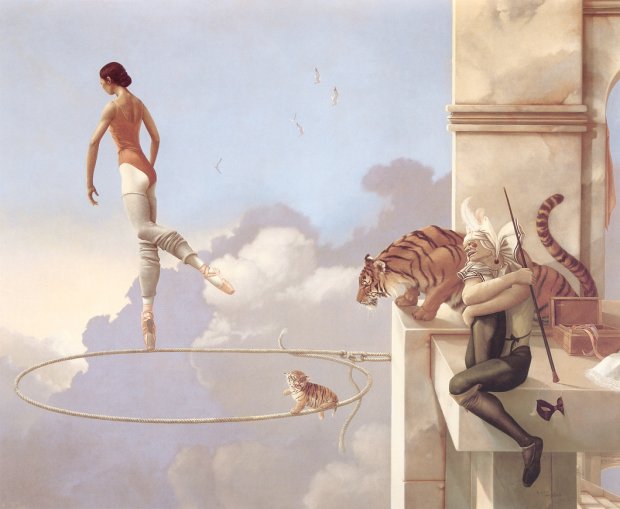 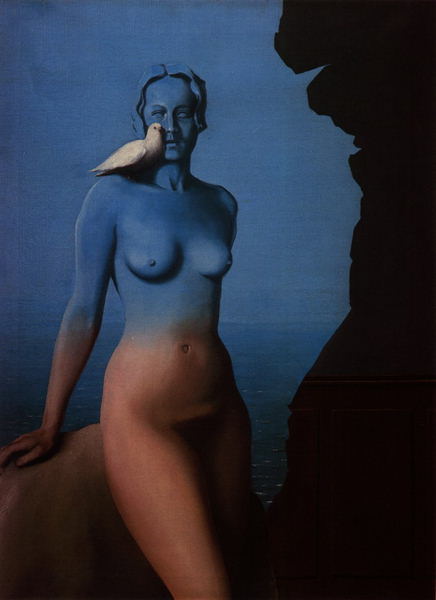 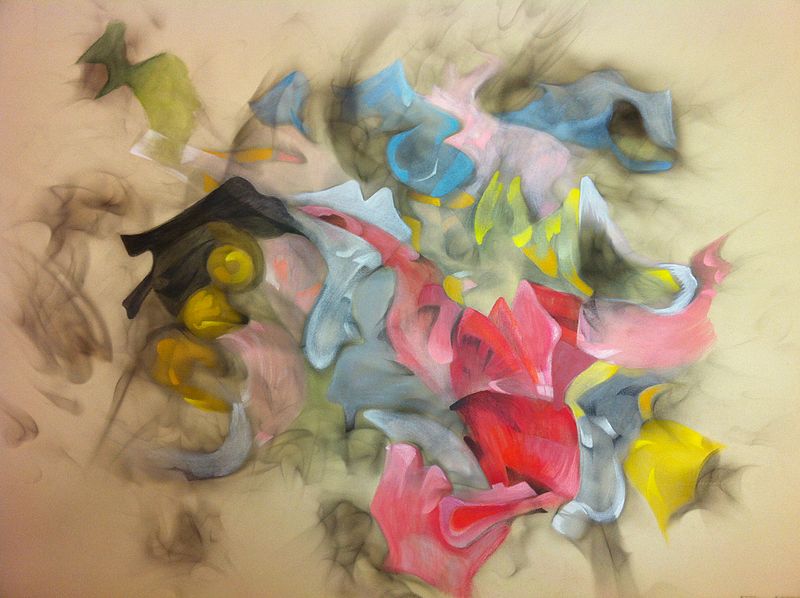 Нерідко сюрреалісти виконували свої роботи під впливом гіпнозу, алкоголю, наркотиків або голоду, заради того, щоб досягти глибин свого підсвідомості. Вони проголошували неконтрольоване створення текстів - автоматичне письмо. Однією з технік сюрреалізму була, винайдена Вольфгангом Пааленом , фьюмаж.
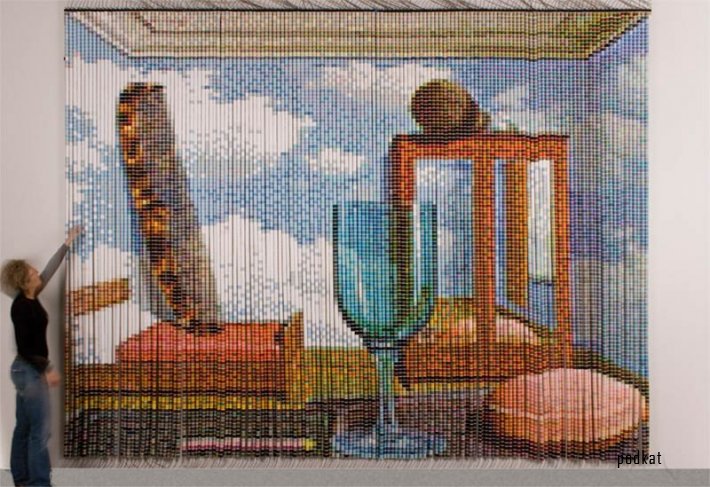 Однак хаотичність образів часом поступалася місцем їх більшої продуманості, і сюрреальності ставала не просто самоціллю, але обдуманим методом висловлювання ідей, які прагнуть розірвати буденні уявлення (приклад тому - зрілі роботи класика сюрреалізму Рене Магрітта).
Така ситуація добре видно в кінематографі, продовжив традиції сюрреалізму, що втратили з часом свіжість в живопису й літературі. Приклади - картини Луїса Бунюеля, Девіда Лінча, Яна Шванкмайера.
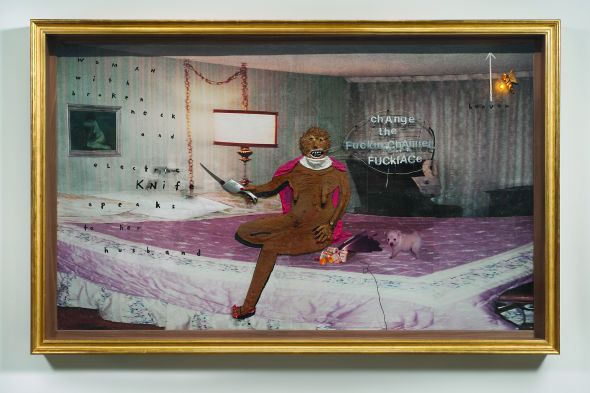 Навесні 1917 Гійом Аполлінер придумав і вперше вжив термін "сюрреалізм" у своєму маніфесті "Новий дух", написаному до скандально гучній балету " Парад".
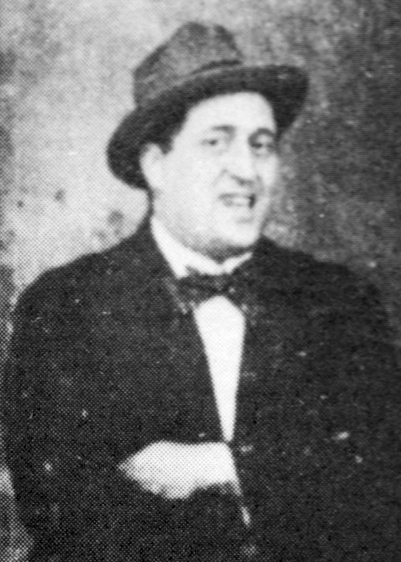 Історія сюрреалізму
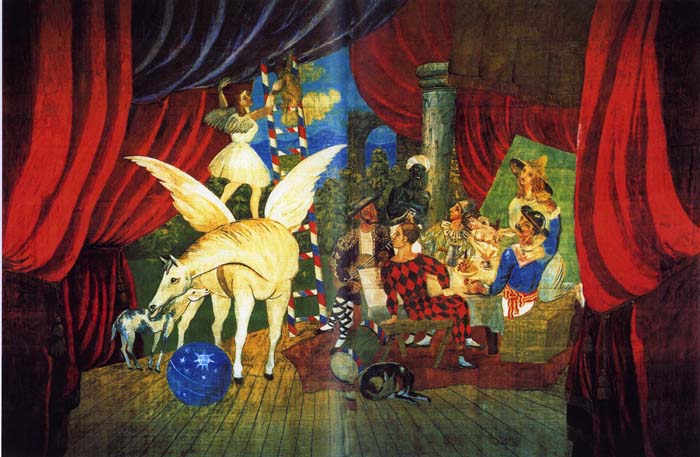 Цей балет був спільною роботою композитора Еріка Саті, художника Пабло Пікассо, сценариста Жана Кокто, і балетмейстера Леоніда Мясіна : "У цьому новому союзі нині створюються декорації та костюми, з одного боку, і хореографія - c інший, і ніяких фіктивних накладень не відбувається.
Gedicht aus den Calligrammes
"Це не трубка" Магрітта.
Хоча центром сюрреалізму був Париж, з 1920 по 60-і роки він поширився по всій Європі, Північній та Південній Америці (включаючи країни Карибського басейну), за Африці, Азії, а в 80-х роках і по Австралії.
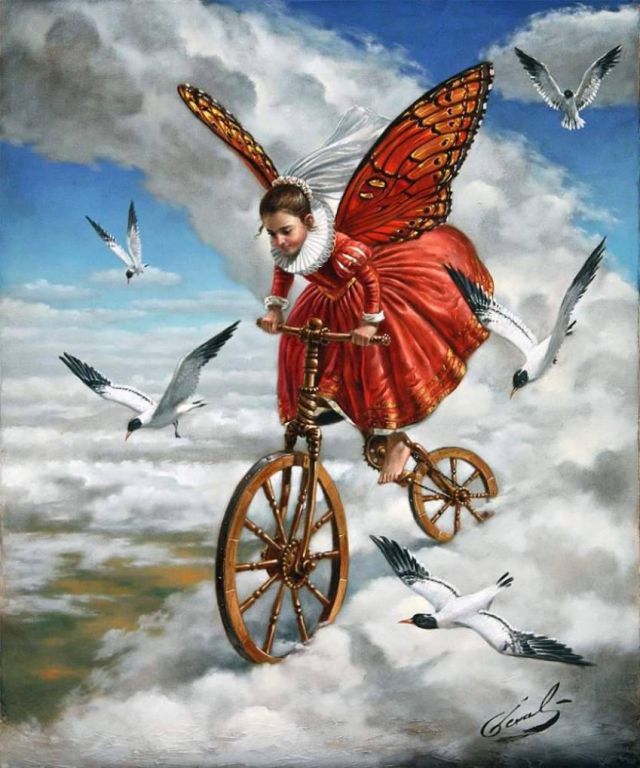 Найбільш значним внеском у Золотий вік сюрреалізму є перший Маніфест сюрреалізму 1924 року, створений Андре Бретоном. П'ятьма роками раніше Бретон і Філіп Супо написали перший "автоматичний" текст, книгу "Магнітні поля".
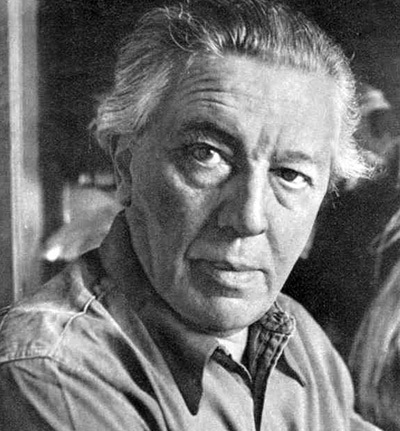 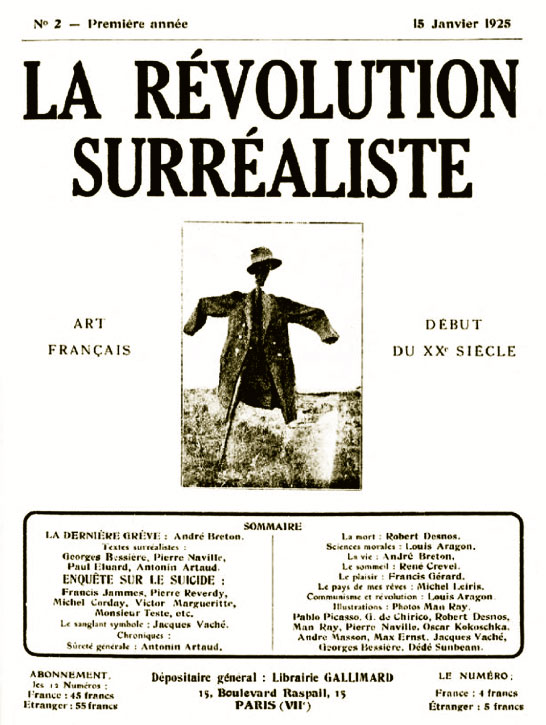 До грудня 1924 року почалося видання "Сюрреалістична революція" під редакцією П'єра Навіля, Бенжамен Пере і, пізніше, Бретона. Крім того, у Парижі розпочав роботу Бюро сюрреалістичних досліджень.
В 1926 Луї Арагон написав книгу "Паризький селянин". Багато хто з популярних художників в Парижі в 20-е і 30-і роки були сюрреалістами, у тому числі Рене Магрітт, Макс Ернст, Сальвадор Далі, Альберто Джакометті, Валентина Гюго, Мерет Оппенгейм, Ман Рей, Туай, Ів Тангі, Віктор Браунер, Роберто Матта і багато інших.
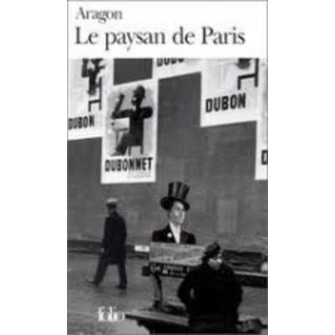 Хоча Бретон щиро захоплюється Пабло Пікассо і Марселем Дюшаном і закликає їх приєднатися до руху, вони тримаються від сюрреалістів на деякій відстані, хоча і не уникають їх впливу.
Сальвадор Далі, Арно Брекер і Ернст Фукс складали "Золотий трикутник", і всі троє були членами Ордена Олександра Великого.
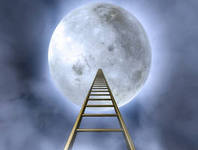 Спадкоємці сюрреалізму
Якось Далі сказав: "Сюрреалізм - це я!", А також призначив Ернста Фукса своїм "наступником на Землі", тим самим неформально передавши лінію наступності фантастичного реалізму й рухи виникаючою від нього, таким як, наприклад, Віженарі арт.
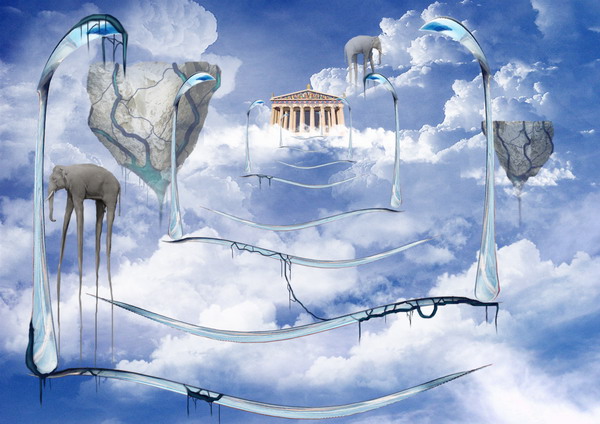 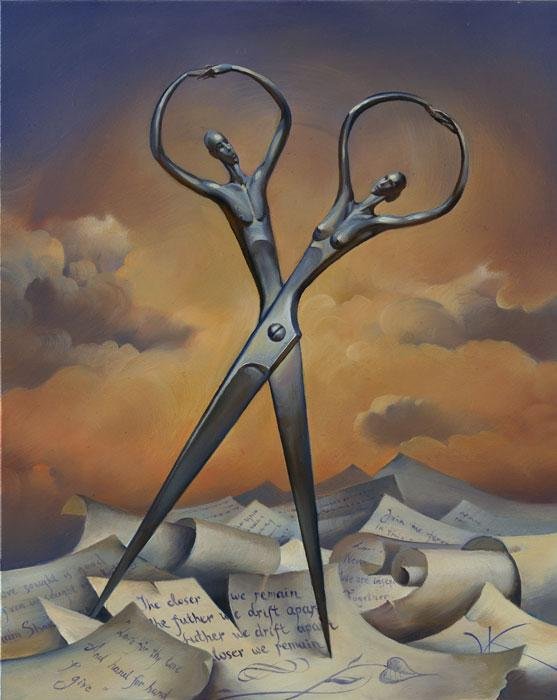 В даний час напрямок помітно комерціалізувалося. Продовжуючи традицію Далі, Тангі, Дельво, Ернста, художники запозичили у них головним чином зовнішню сторону напрямки - фантасмагоричность сюжету.
Сучасний сюрреалізм
Глибинно-психологічна сторона сюрреалізму, експресія, вираз своїх несвідомих фантазій, сексуальних страхів і комплексів, передача мовою іносказань елементів власного дитинства, особистого життя - цей внутрішній аспект, що вважався в 1920-30-х рр.. титульним, визначальною якістю сюрреалізму, найчастіше ігнорується.
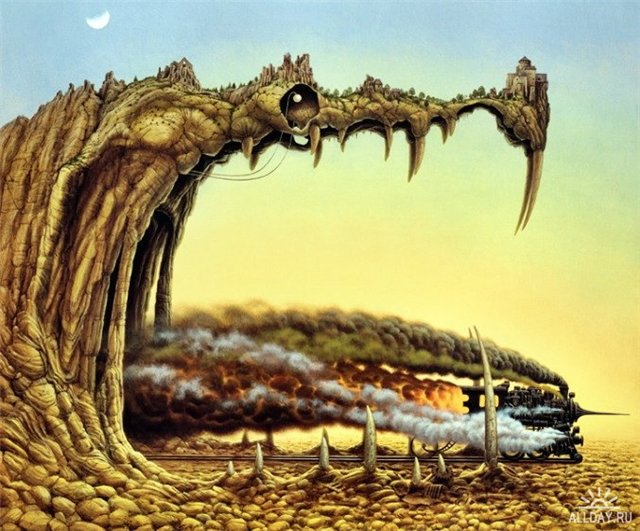 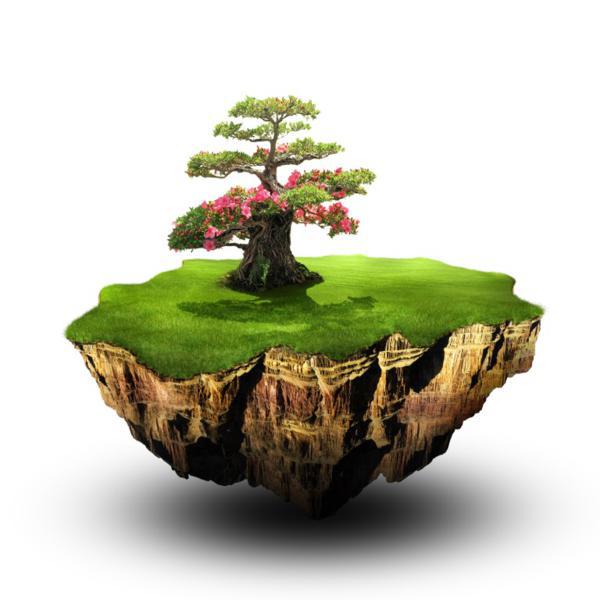 Джим Уоррен наповнює полотна барвистими, життєствердними сюжетами, вважаючи головною метою підняти настрій кожного окремого глядача, вселити йому інтерес до життя і благоговіння перед природою.
Картини Любові Зубової можна розділити на "теплі" і "холодні": вона насичує їх то приємними, ласкавими квітами заходу і золотистого моря, то прохолодними фарбами ночі або раннього ранку.
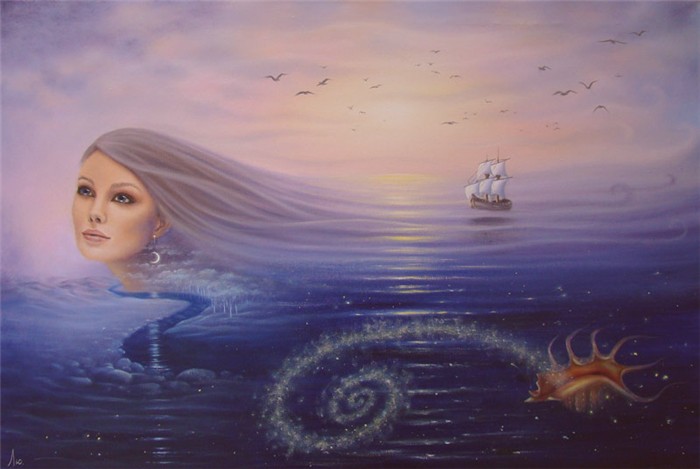 Деякі полотна поєднують в собі і тепло і холод. Картини немов спонукають глядача просто милуватися красою, кришталево повітря, безтурботністю моря, не опосередковуючи все це будь-якими смислами. Таким чином, сюрреалізм еволюціонував, і в даний час важко говорити про нього як про чистий напрямку: він відчув сильний вплив фентезі-арт та класичного мистецтва.
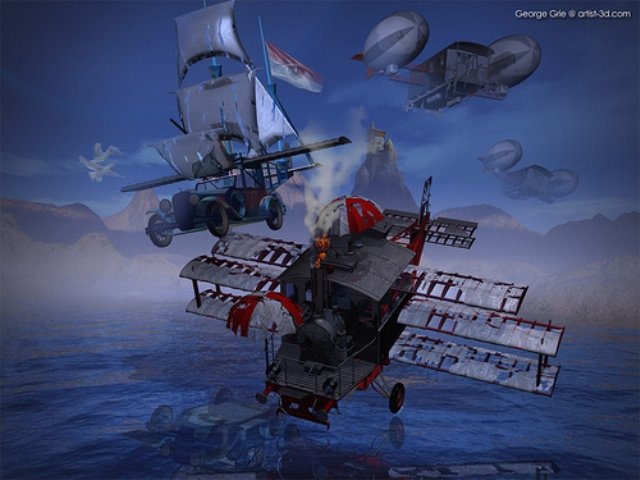